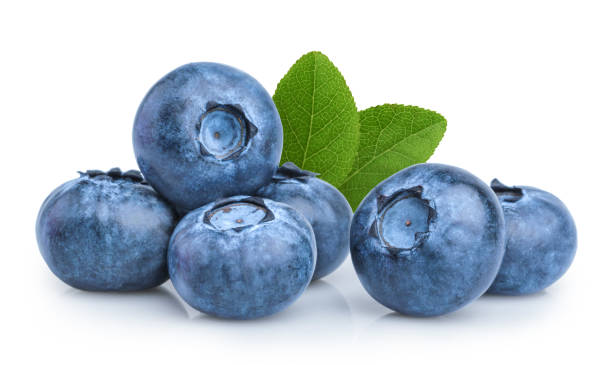 BASLP UG1-A-ElAc
73905
		 Electronics & Acoustics